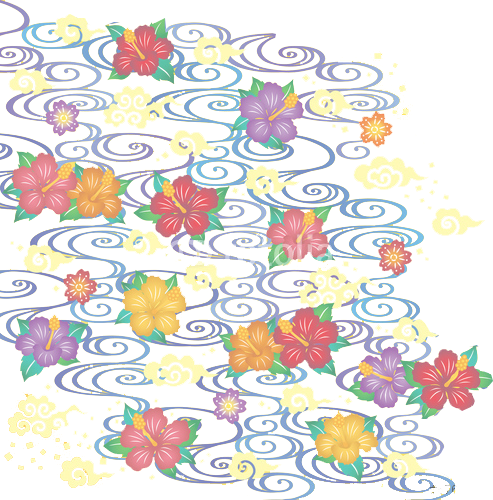 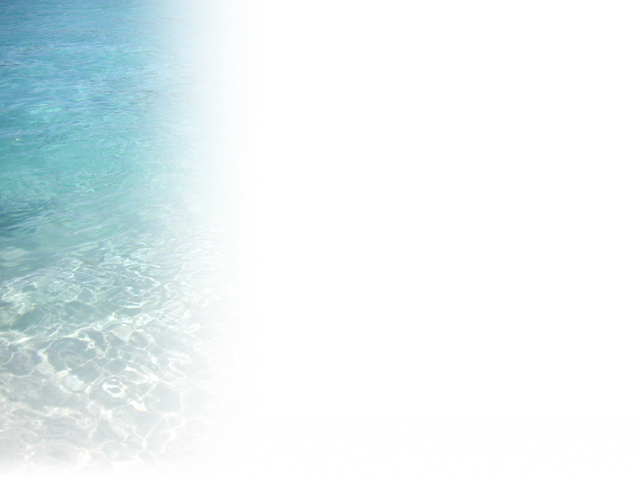 第2回　全国カシ登録大会in沖縄
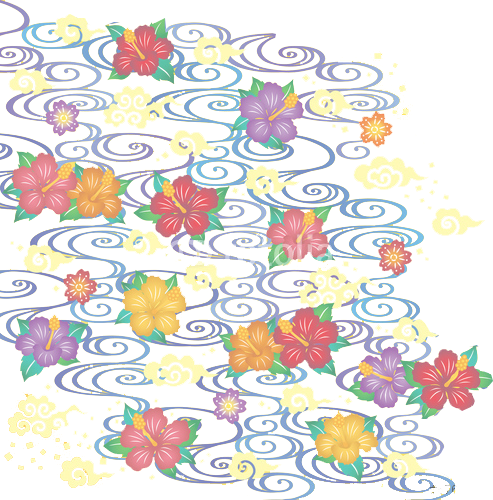 写真
※カシ箱の中に入っている所見用紙
＜カシの由来等が記載された封入物＞でも可。